Webarchiválás Luxemburgban
László Tóth
Webarchiválás Luxemburgban
3 harvest módszer:

Domain harvest: .lu
Speciális harvest
Tematikus harvest
Paywall mögötti harvest

Hogyan történik mindez?
Webarchiválás Luxemburgban
Domain harvest: .lu
Internet Archive
Négyszer évente

Tematikus harvest
Archive-It
Igény szerint

Paywall mögötti harvest
Naponta
Browsertrix Cloud/Crawler
Webarchiválás Luxemburgban
Paywall mögötti hírlapok archiválása:

Minden nap egy teljes harvest (Browsertrix)
Reporter, Journal, Wort+, Virgule, Contacto, …

Különleges esetek
Luxprivat
Woodee
Universitéit
Hozzáférés
Könyvtári számitógépekkel fel lehet keresni:
http://wayback.bnl.lu
OpenWayback (2023 Decemberig)
Internet Archive:
https://web.archive.lu
Dokumentáció:
https://webarchive.lu
Kutatási projectekhez külön hozzáférést tudunk adni
Wayback machine - OpenWayback
http://wayback.bnl.lu


W
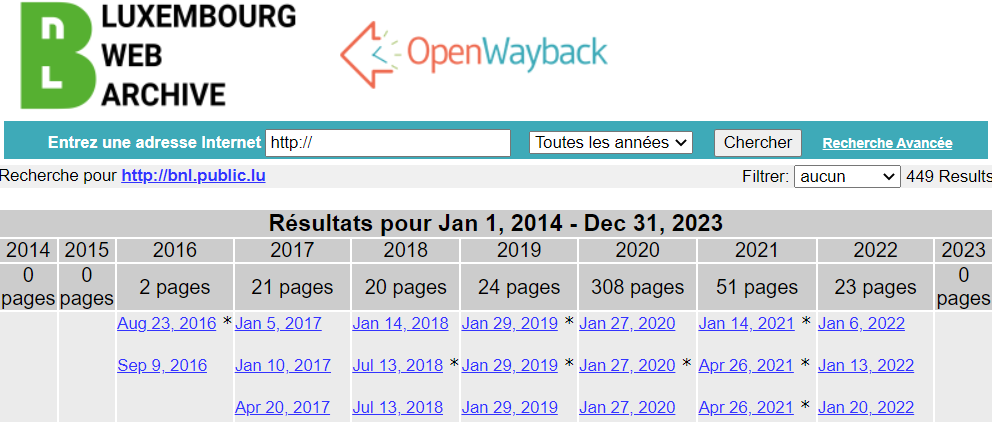 Wayback machine - OpenWayback
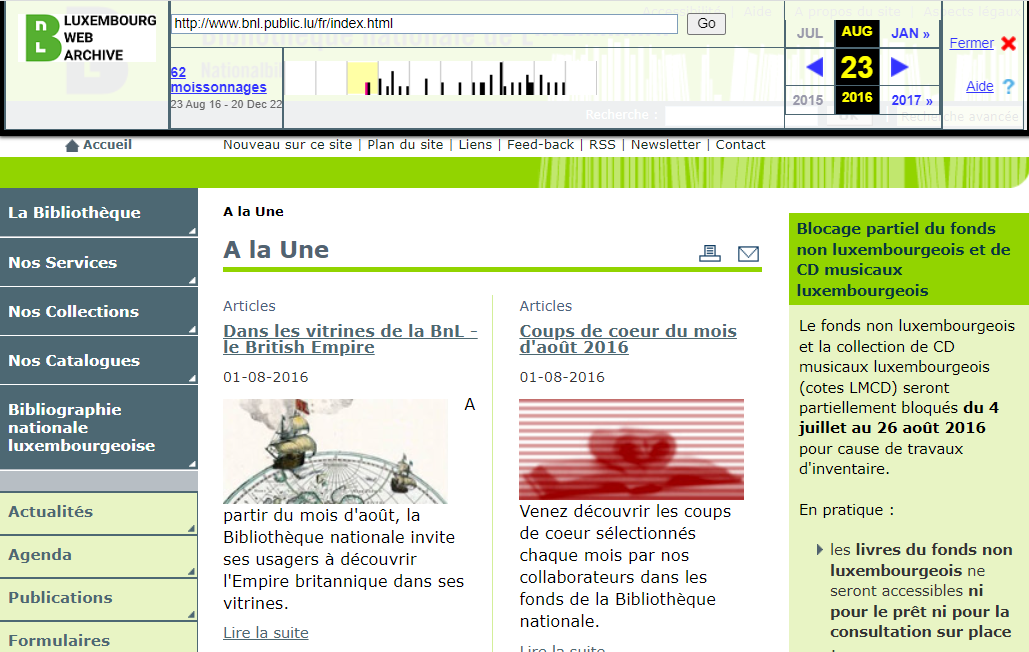 Wayback machine – PyWb
Új webarchívum-platform:

2023 December 4-e
Teljesen helyettesíti a jelenlegi OpenWayback rendszert
WARC fájlok S3-Bucketben fekszenek
Sokkal gyorsabb visszajátszás és hozzáférés
Wayback machine – PyWb
Új webarchívum-platform:

 360 TB WARC fájl
 4 új szerver. Szerverenként:
96 processzor
768 GB RAM
 Szoftverek:
PyWb
OutbackCDX
Wayback machine – PyWb
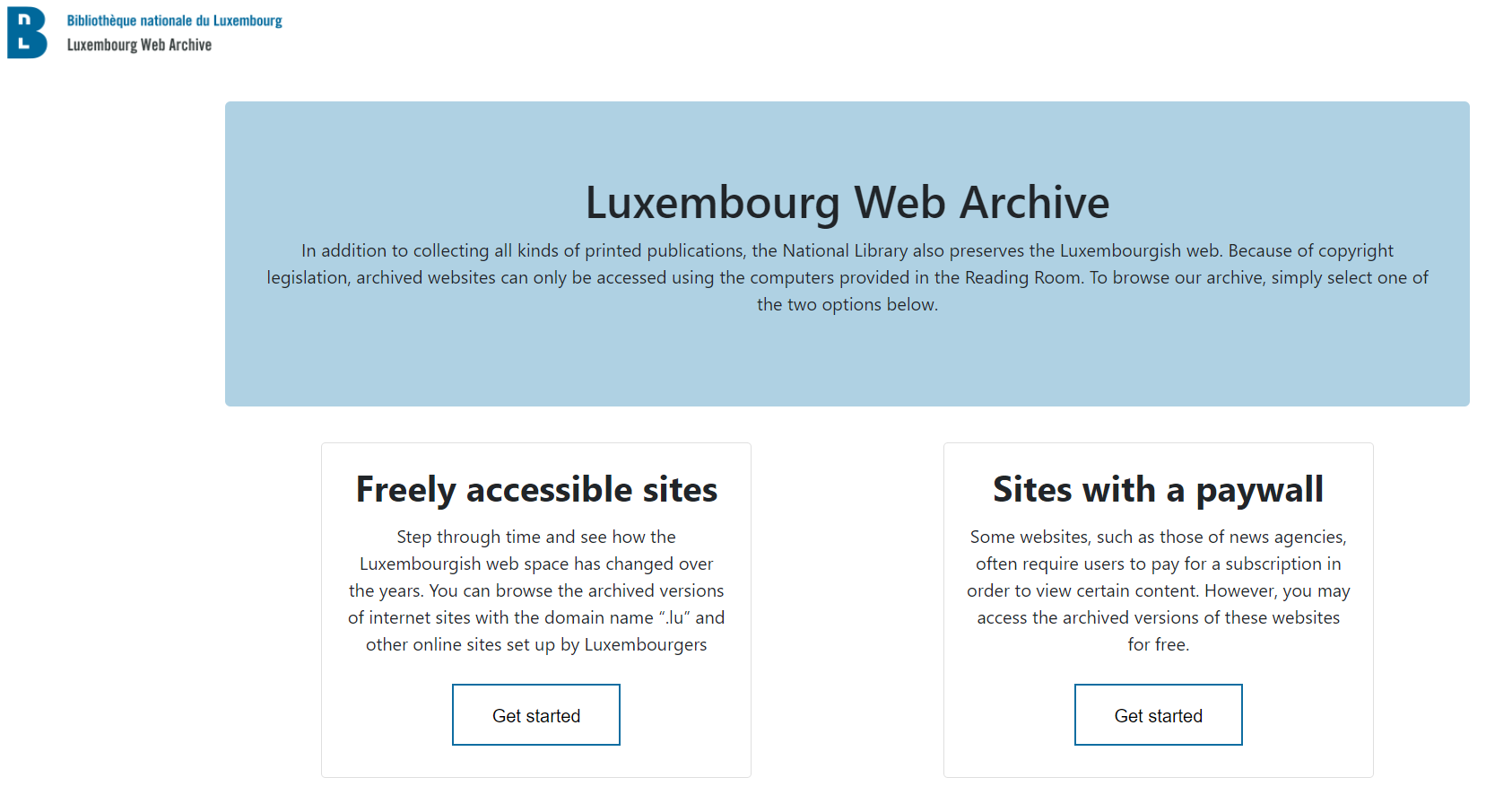 Wayback machine – PyWb
Viszont a PyWb (egyedül) még egy kortátozott rendszer:
 A felhasználóknak tudniuk kell a kereséshez szükséges pontos URL-t
 Nincsenek keresési lehetőségek (az URL-en kívül)

Új keresőmotor projekt (SolrWayback):
 Plain-text search
 Faceted search
 …
SolrWayback project - 2024
[Speaker Notes: Recherche plein texte
Recherche par facettes
Filtrage par type de fichier
Recherche par géolocalisation (add slide)
Options de visualisation avancées]
Más projektek
Egy új seed/collection management szoftver kifejlesztése
Harvest tervezés
Seed kategorizálás

Automatikus QA
Jelenleg manuális QA létezik
Nagyon sok mindent kell kontrollálni
[Speaker Notes: Recherche plein texte
Recherche par facettes
Filtrage par type de fichier
Recherche par géolocalisation (add slide)
Options de visualisation avancées]
Kérdések?